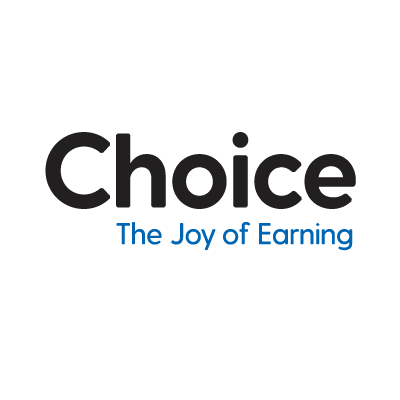 Institutional Equities | Healthcare
Laurus Labs: Capturing the CDMO Opportunity
BUY
April 25, 2025 | CMP: INR 647| Target Price: INR 750
Sector View: Neutral
Expected Share Price Return: 16.0% I Dividend Yield: 0.1% I Expected Total Return: 16.1%
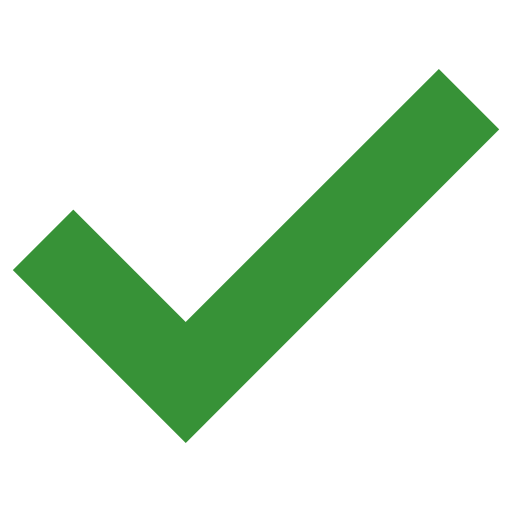 Upgraded to BUY on Strong CDMO Growth and Valuation Revision
We have slightly revised our estimates upward by 4.0%/2.7% for FY26E/FY27E, given the improved performance in the CDMO segment. We believe we are more optimistic compared to the street on CDMO business opportunity. Our view hinges on the following:
We believe the CDMO arm is not just additive but transformational, with 110 active projects in the pipeline contributing significantly to segment growth.
This recent traction aligns with higher utilization at newly built manufacturing blocks and the initial scale-up of CDMO volumes.
Management has also indicated further margin improvement as the CDMO segment scales up.
In light of this, we have valued Laurus using both DCF (refer to Exhibit 1) and PE multiple to determine a fair price range. Our PE valuation is based on a multiple of 40x on FY27E EPS (up from 37x earlier, reflecting the strategic shift towards CDMO). By averaging both DCF and PE valuations, we arrive at a target price of INR 750 and upgrade our rating to BUY.
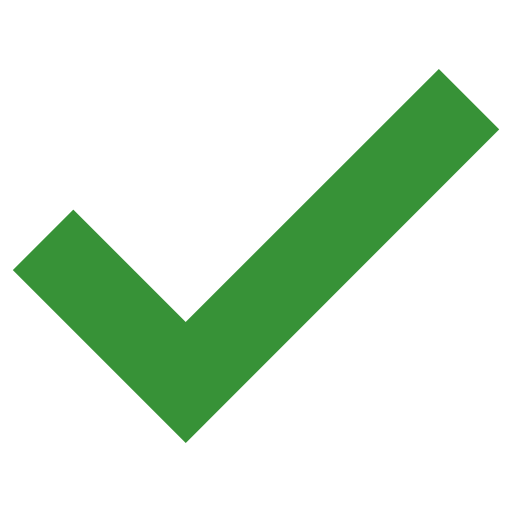 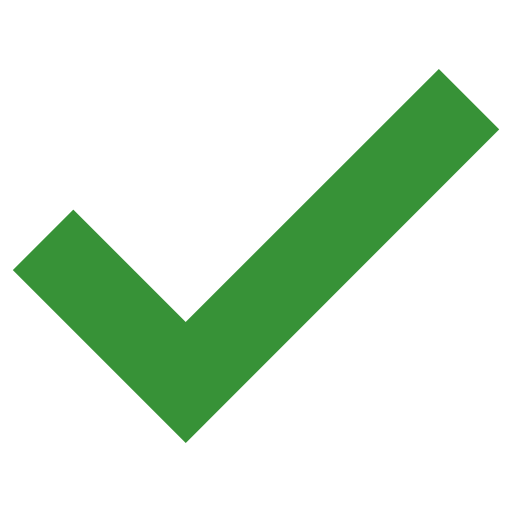 Broad Beat Backed by CDMO & Formulations; EBITDA Miss, API Dips: Revenue grew 19.5% YoY / 21.6% QoQ to INR 17.2 Bn (vs. consensus estimate: INR 16.5 Bn). EBITDA increased 74.2% YoY / 47.5% QoQ to INR 4.3 Bn; margins expanded 768 bps YoY / 430 bps QoQ to 24.4% (vs. consensus: 25.2%). PAT surged 210.3% YoY / 150.5% QoQ to INR 2.3 Bn; PAT margin at 6.6%. One-off gain of INR 0.6 Bn in other income due to land sale to KRKA Pharma Pvt Ltd. Adjusted PAT (ex-one-off) stands at INR 1.7 Bn.
CDMO to Drive Long-Term Growth Backed by Pipeline & Capex: The small molecule CDMO (Synthesis) segment continued its robust performance (+95.3% YoY / 15.3% QoQ), supported by multiple mid-to-late-stage deliveries and incremental contribution from new manufacturing assets. We believe this segment holds substantial growth potential, underpinned by a strong pipeline and recurring revenues from existing partnerships. The segment currently contributes 24.7% to revenue (up from 10.8% in FY21), and we expect this to increase to 31.7% by FY27Edriving meaningful improvement in EBITDA margins due to its high-margin nature.
API Recovery Expected from FY26 with Formulations Growth Boost: After a recent decline, the API segment is set for a revenue recovery from FY26, as price erosion stabilizes and order books convert to sales. In formulations, new contracts and manufacturing lines coming online by Dec-25, and non-ARV formulations expected to accelerate from Q3FY26.
Maitri Sheth
Email: maitri.sheth@choiceindia.com 
Ph: +91 22 6707 9511

Deepika Murarka
Email: Deepika.murarka@choiceindia.com 
Ph: +91 22 6707 9513
Source: Company, CEBPL
Q4FY25_ Pharma_Result Preview
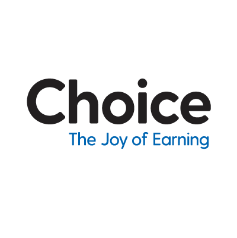 Institutional Equities
Management Call - Highlights
CDMO:
CDMO positioned as core long-term growth engine for the company.
Small Molecule CDMO grew 95% YoY, driven by strong demand from Big Pharma partners and ramp-up of new manufacturing blocks.
Expect sustained high growth as more projects transition from clinical to commercial stages, with continued capacity expansion with multi-site infrastructure.
Targeting broader project funnel with early-stage R&D focus; new small molecule R&D center to help onboard more innovation-stage clients.

API:
ARV API + FDF revenue remained stable at INR 2,559 Cr, reflecting consistent order flow from global health programs.
Non-ARV APIs, especially in oncology, underperformed; de-emphasized in reporting due to low incremental value.
ARV business expected to remain steady over the next 2–3 years, with Laurus retaining 40% market share in emerging markets.

Formulations:
FDF revenue reached INR1,230 Cr in Q4; grew 27% QoQ and 5% YoY, driven by execution of multiple integrated CMO contracts.
Continued growth in regulated markets, supported by scale-up in high-volume generic formulations.
Non-ARV FDF to lead growth from Q3FY26 onward, with new launches in US and Canada and expansion with key CMO partners.
KRKA JV progressing well; land acquisition complete, with facility construction to begin by June 2025.
Focus on rebalancing R&D and manufacturing resources to support broader product pipeline and delivery timelines.

Laurus Bio:
Ongoing Phase 1 trials for both NexCAR-19 and a BCMA-based product.
Scaling biologics operations with INR125 Cr investment in a GMP facility for ADC conjugation, plasmids, and viral vectors.
Long-term aim to build a robust platform for next-gen therapeutics, and becoming a full-stack service provider in cell & gene therapy.

Others:
Animal Health: Division moved forward with process validations; commercial operations yet to commence, expected to transition to full commercialization in FY26, leading to a significant jump in revenue contribution.
Crop Sciences: First commercial delivery made post-commissioning; customer relationships in early engagement stages, division under development; meaningful traction and revenue ramp-up expected by FY26–27.
Capex: FY26 CapEx planned at INR 800-1,000 Cr, mainly for fermentation and CMO expansions; debt expected to remain stable.

Outlook:
Strong visibility in CDMO-led growth, supported by long-term programs and high-value clients.
Clear roadmap to evolve into a fully diversified CDMO-CMO platform, covering small & large molecules, generics, animal & crop health.
CDMO Q4FY25 revenue stood at INR 461 Cr, with over +110 active projects, including +90 in human health and 20 in animal health/crop sciences.



Laurus Labs is setting up a second GMP facility in Navi Mumbai to scale up CAR-T and lentiviral vector manufacturing, with operations expected to start by mid-2025.


Expect EBITDA margins to expand further with ramp-up of high-margin CDMO, biologics, and formulation businesses.



Targeting improved ROCE (currently 9.7%) through better asset utilization and delivery execution.
2
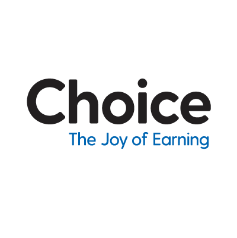 Quarterly Trends
Institutional Equities
Strong Deliveries Drive CDMO Sales Momentum
Q4FY25 Segment Revenue Split (INR 17.2 Bn)
Source: Company, CEBPL
Source: Company, CEBPL
Gross Profit Improves, Margins See Slight Pressure
Revenue Surges Ahead of Street Estimates
Source: Company, CEBPL
Source: Company, CEBPL
PAT Sees Strong Growth Even Ex-One-Off, Beats Street
Improved Asset Use Drives EBITDA and Margin Gains
Source: Company, CEBPL
Source: Company, CEBPL
3
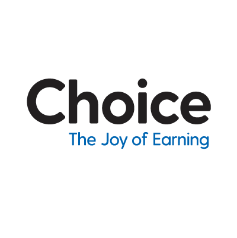 Institutional Equities
Annual Trends
Strong Revenue Growth Backed By CDMO
Segment-Wise Revenue Distribution (As % of Sales)
Source: Company, CEBPL
Source: Company, CEBPL
EBITDA Set To Rebound With Improving Margins
PAT To Witness Robust Growth Ahead
Source: Company, CEBPL
Source: Company, CEBPL
1 Year Forward PE Band
ROE and ROIC
Source: Company, CEBPL
Source: Company, CEBPL
4
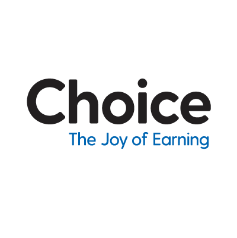 Institutional Equities
Exhibit 1: DCF (Consolidated in INR Mn)
Sensitivity Analysis
Source: Company, CEBPL
Source: Company, CEBPL
5
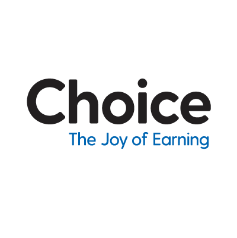 Institutional Equities
Balance sheet (Consolidated in INR Mn)
Income statement (Consolidated in INR Mn)
Source: Company, CEBPL
Source: Company, CEBPL
Source: Company, CEBPL
Source: Company, CEBPL
Source: Company, CEBPL
6
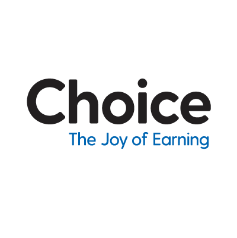 Institutional Equities
Historical share price chart: Laurus Labs Limited
*Large Cap: More Than INR 20,000Cr Market Cap
*Mid & Small Cap: Less Than INR 20,000Cr Market Cap
Disclaimer
Research Disclaimer and Disclosure inter-alia as required under Securities and Exchange Board of India (Research Analysts) Regulations, 2014
Choice Equity Broking Private Limited-Research Analyst - INH000000222. (CIN.  NO.: U65999MH2010PTC198714). Reg. Add.: Sunil Patodia Tower, J B Nagar, Andheri(East), Mumbai 400099. Tel. No. 022-6707 9999 
Compliance Officer--Prashant Salian, Email Id – Prashant.salain@choiceindia.com  Contact no. 022- 67079999- Ext-2310
Grievance officer-Deepika Singhvi  Tel.022-67079999- Ext-834. Email- ig@choiceindia.comm  
Investment in securities market are subject to market risks. Read all the related documents carefully before investing. Registration granted by SEBI, and certification from NISM in no way guarantee performance of the intermediary or provide any assurance of returns to investors
This Research Report (hereinafter referred as “Report”) has been prepared by Choice Equity Broking Private Limited as a Research Entity (hereinafter referred as  “CEBPL RE” Limited. The  Research Analysts, strategists are principally responsible for the preparation of “CEBPL RE” research. The research analysts have received compensation based upon various factors, which may  include quality of research, investor client feedback, stock picking, competitive factors and firm revenues etc.
Whilst CEBPL has taken all reasonable steps to ensure that this information is correct, CEBPL does not offer any warranty as to the accuracy or completeness of such information. Any person placing reliance on the report to undertake trading does so entirely at his or her own risk and CEBPL does not accept any liability as a result. Securities and Derivatives markets may be subject  to rapid and unexpected price movements and past performance is not necessarily an indication of future performance.
General Disclaimer: This ‘Report’ is strictly meant for use by the recipient and is not for circulation. This Report does not take into account particular investment objectives, financial situations  or specific needs of individual clients nor does it constitute a personal recommendation. The recommendations, if any, made herein are expression of views and/or opinions and should not be  deemed or construed to be neither advice for the purpose of purchase or sale of any security, derivatives or any other security through CEBPL nor any solicitation or offering of any investment/trading opportunity on behalf of the issuer(s) of the respective security (ies) referred to herein.
7
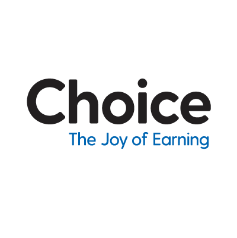 Institutional Equities
These information / opinions / views are not meant to serve as a professional investment guide for the readers. No action is solicited based upon the information provided herein. Recipients of this “Report” should rely on information/data arising out of their own Study/investigations.  It  is advised to  seek independent professional advice and arrive at an informed trading/investment decision before executing any trades or making any investments. This ‘Report’ has been  prepared on the basis of publicly available information, internally developed data and other sources believed by CEBPL to be reliable. CEBPL or its directors, employees, affiliates or  representatives shall not be responsible for, or warrant for the accuracy, completeness, adequacy and reliability  of such information / opinions / views. Though due care has been taken to  ensure that the disclosures and opinions given are fair and reasonable, none of the directors, employees, affiliates or representatives of CEBPL shall be liable for any direct, indirect, special,  incidental, consequential, punitive or exemplary damages, including lost profits arising in any way whatsoever from the information / opinions / views contained in this report.
The price and value of the investments referred to in this Report and the income from them may tend to go down as well as up, and investors may incur losses on any investments. Past performance shall not be a guide for future performance. CEBPL does not provide tax advice to its clients, and all investors are strongly advised to take advice of their tax advisers regarding taxation aspects of any potential investment. Opinions are based on the current scenario as of the date appearing on this ‘Report’ only. CEBPL does not undertake to advise you as to any  change of our views expressed in this “Report’ may differ on account of differences in research methodology, personal judgment and difference in time horizons for which recommendations  are made. User should keep this risk in mind and not hold CEBPL, its employees and associates responsible for any losses, damages of any type whatsoever.
Disclaimers in respect of jurisdiction: This report is not directed to, or intended for distribution to or use by, any person or entity who is a citizen or resident of or located in any locality, state,  country or other jurisdiction where such distribution, publication, availability or use would be contrary to law or regulation or which would subject “CEBPL RE” to any registration or licensing  requirement within such jurisdiction(s). No action has been or will be taken by “CEBPL RE” in any jurisdiction (other than India), where any action for such purpose(s) is required. Accordingly,  this ‘Report’ shall not be possessed, circulated and/or distributed in any such country or jurisdiction unless such action is in compliance with all applicable laws and regulations of such country  or jurisdiction. “CEBPL” requires such recipient to inform himself about and to observe any restrictions at his own expense, without any liability  to  “CEBPL”. Any  dispute arising  out of this  Report shall be subject to the exclusive jurisdiction of the Courts in Mumbai (India).
Statements on ownership and material conflicts of interest, compensation - CEBPL and Associates reciprocates to the best of the knowledge and belief of CEBPL/ its Associates/ research Analyst  who is preparing this report.
Disclosures of Interest (Additional):
“CEBPL”, its research Analyst(s), or its associates or relatives of the Research Analyst does not have any financial interest in the company(ies) covered in this report.
“CEBPL” its research Analyst, or its associates or relatives of the research analyst affiliates collectively do not hold more than 1 of the securities of the company(ies) covered in this report as of the end of the month immediately preceding the distribution of the research  report.
“CEBPL”, its research analyst, his/her associate, his/her relative, do not have any other material conflict of interest at the time of publication of this research report.
“CEBPL”, its research analyst, and its associates have not received compensation for investment banking or merchant banking or brokerage services or for any other products or services  from the company(ies) covered in this report, in the past twelve months.
“CEBPL”, its research analyst, or its associates have not managed or co-managed in the previous twelve months, a private or public offering of securities for the company (ies) covered in this report.
“CEBPL, or its associates have not received compensation or other benefits from the company(ies) covered in this report or from any third party, in connection with the research report.
CEBPL research analyst has not served as an Officer, Director, or employee of the company (ies) covered in the Research report.
“CEBPL”, its research analyst has not been engaged in market making activity for the company(ies) covered in the Research report.
Details of Associates of CEBPL and Brief History of Disciplinary action by regulatory authorities are available on our 
website i.e. https://choiceindia.com/research-listing
Copyright: The copyright in this research report belongs exclusively to CEBPL. All rights are reserved. Any unauthorized use or disclosure is prohibited. No reprinting or reproduction, in whole or in part, is permitted without the CEBPL’s prior consent, except that a recipient may reprint it for internal circulation only and only if it is reprinted in its entirety.
This “Report” is for distribution only under such circumstances as may be permitted by applicable law. This “Report” has no regard to the specific investment objectives, financial situation or particular needs of any specific recipient, even if sent only to a single recipient. This “Report” is not guaranteed to be a complete statement or summary of any securities, markets, reports or developments referred to in this research report. Neither CEBPL nor any of its directors, officers, employees or agents shall have any liability, however arising, for any error, inaccuracy or incompleteness of fact or opinion in this “report” or lack of care in this report’s preparation or publication, or any losses or damages which may arise from the use of this research report. 
Information barriers may be relied upon by CEBPL, such as “Chinese Walls” to control the flow of information within the areas, units, divisions, groups, or affiliates of CEBPL. 
Investing in any non-U.S. securities or related financial instruments (including ADINR) discussed in this research report may present certain risks. The securities of non-U.S. issuers may not be registered with, or be subject to the regulations of, the U.S. Securities and Exchange Commission. Information on such non-U.S. securities or related financial instruments may be limited. Foreign companies may not be subject to audit and reporting standards and regulatory requirements comparable to those in effect within the United States. The value of any investment or income from any securities or related financial instruments discussed in this research report denominated in a currency other than U.S. dollars is subject to exchange rate fluctuations that may have a positive or adverse effect on the value of or income from such securities or related financial instruments. 
Past performance is not necessarily a guide to future performance and no representation or warranty, express or implied, is made by CEBPL with respect to future performance. Income from investments may fluctuate. The price or value of the investments to which this research report relates, either directly or indirectly, may fall or rise against the interest of investors. Any recommendation or opinion contained in this research report may become outdated as a consequence of changes in the environment in which the issuer of the securities under analysis operates, in addition to changes in the estimates and forecasts, assumptions and valuation methodology used herein. 
No part of the content of this research report may be copied, forwarded or duplicated in any form or by any means without the prior written consent of CEBPL and CEBPL accepts no liability whatsoever for the actions of third parties in this respect.
The details of CEBPL, its research analyst and its associates pertaining to the companies covered in the Research report are given above.
8